Единый Всекубанский  классный  час «Олимпийский старт Кубани»
Подготовила: учитель английского языка МБОУ ООШ 
№ 9, г. Горячий Ключ  -    Гостевских Мария Андреевна (для 5 – 6 классов)
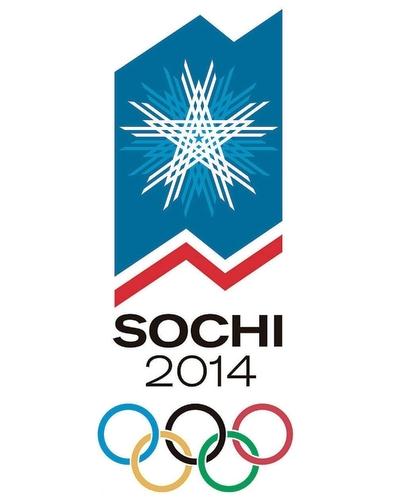 Нет ничего благороднее солнца,
дающего столько света и тепла.
Так и люди прославляют те состязания,
величественнее которых нет ничего – 
Олимпийские игры.
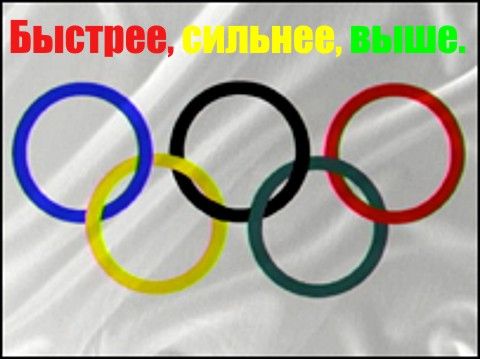 Олимпийские ценности!
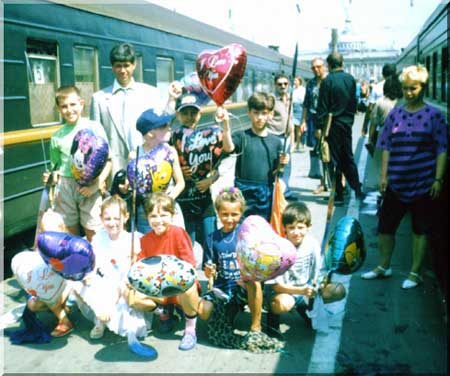 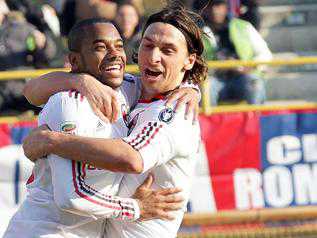 Дружба
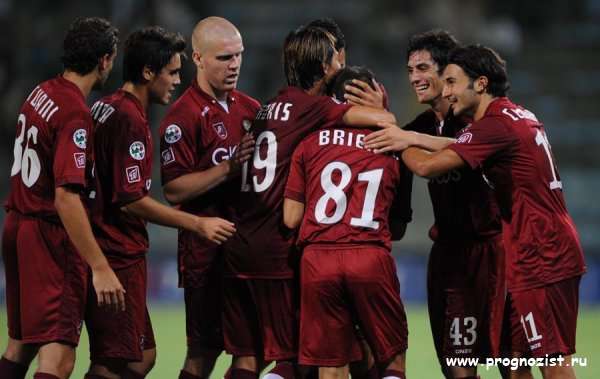 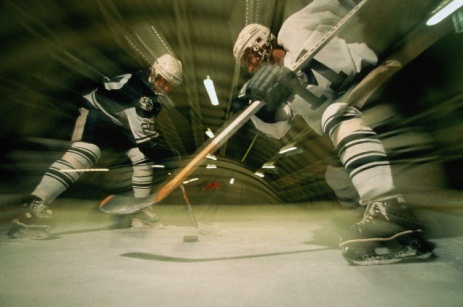 Совершенство
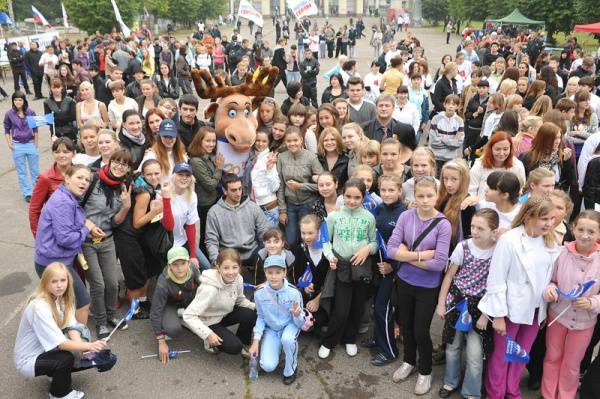 УВАЖЕНИЕ
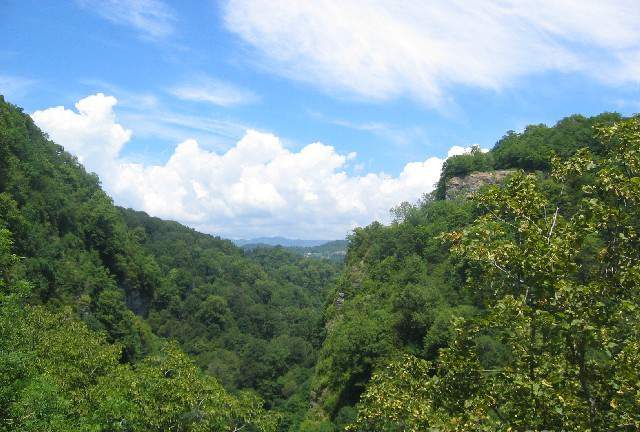 КРАСАВИЦА КУБАНЬ
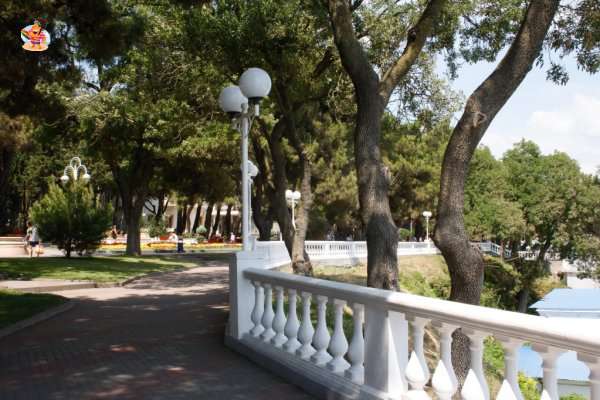 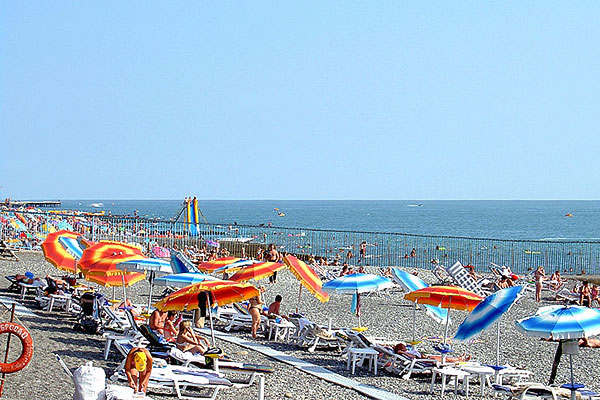 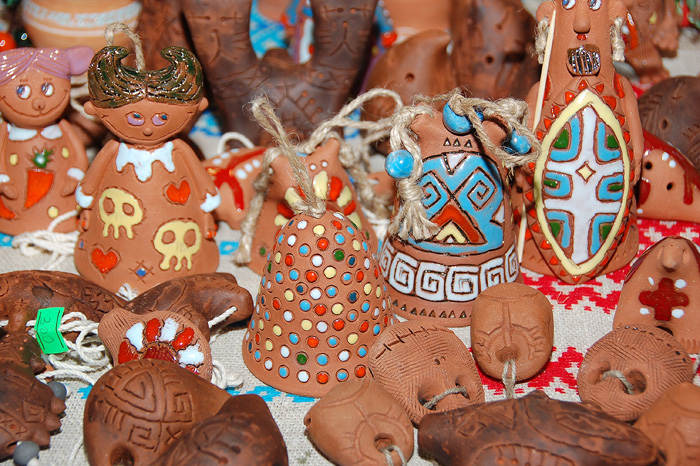 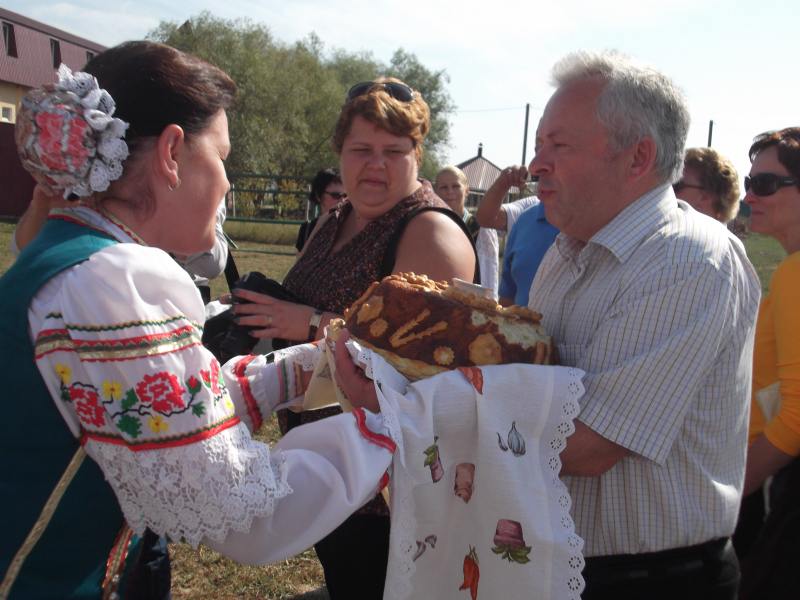 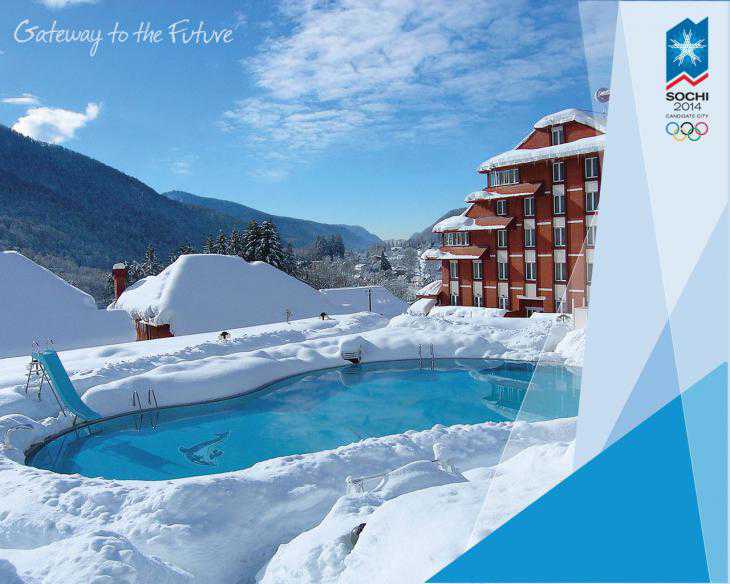 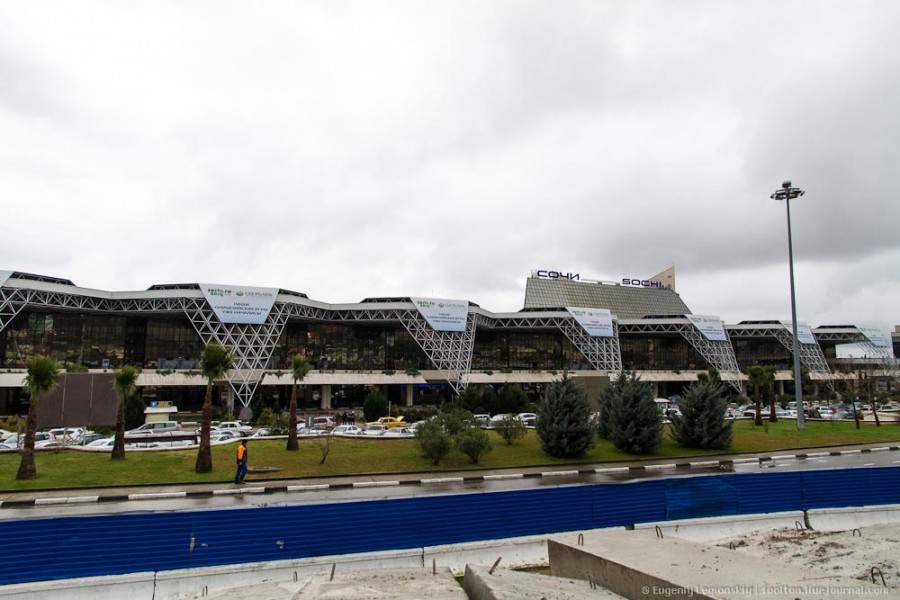 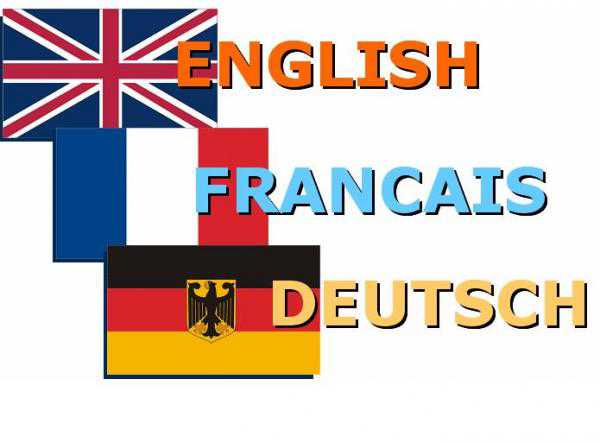 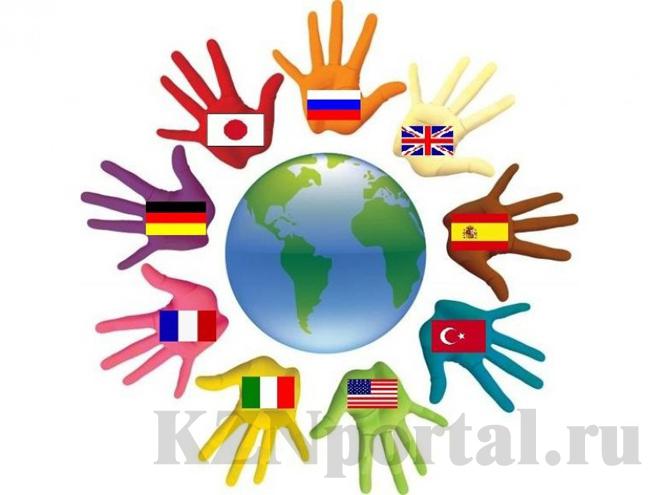 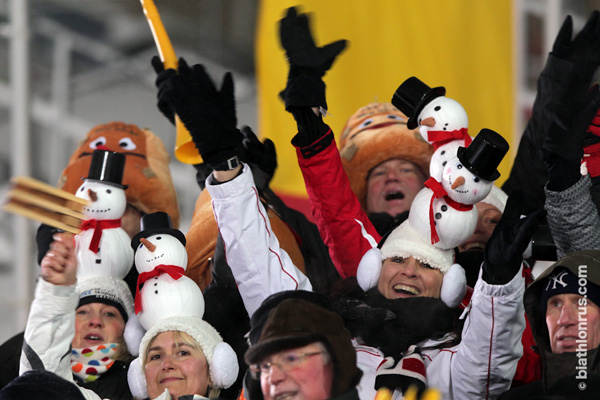 Культура зрителя
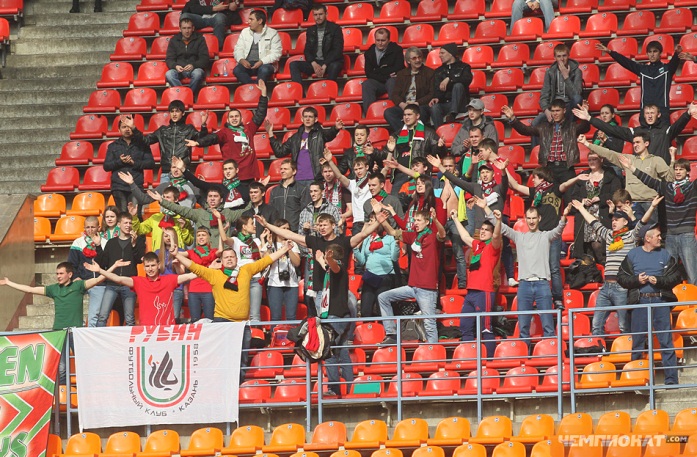 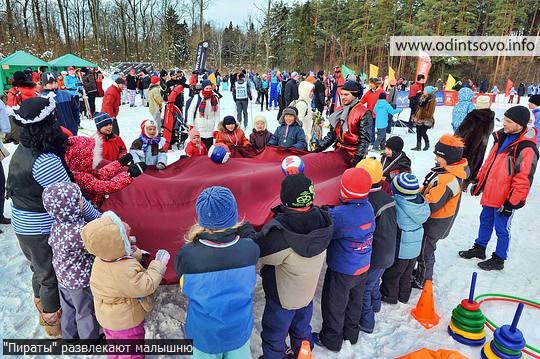 157 дней 
олимпийских событий
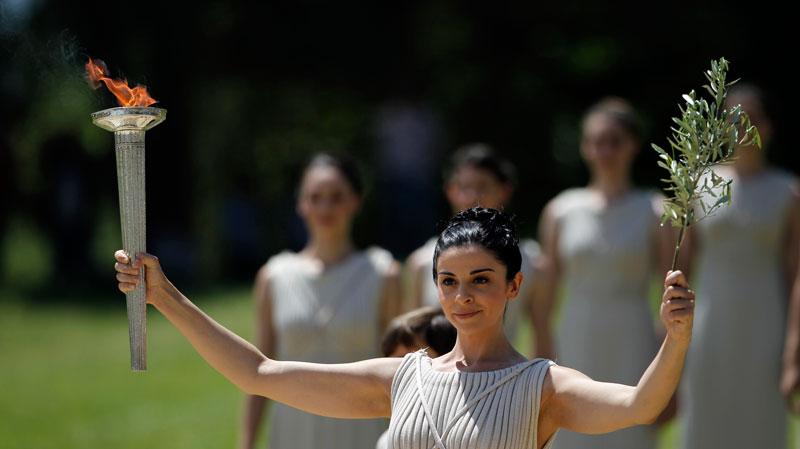 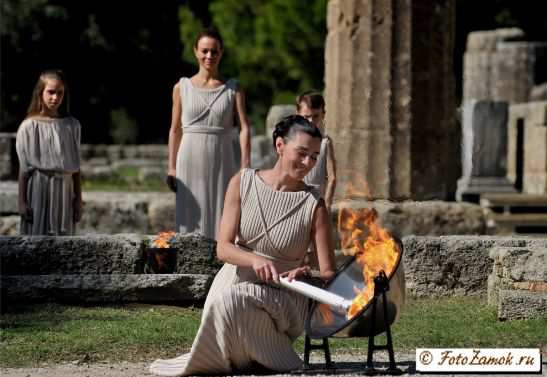 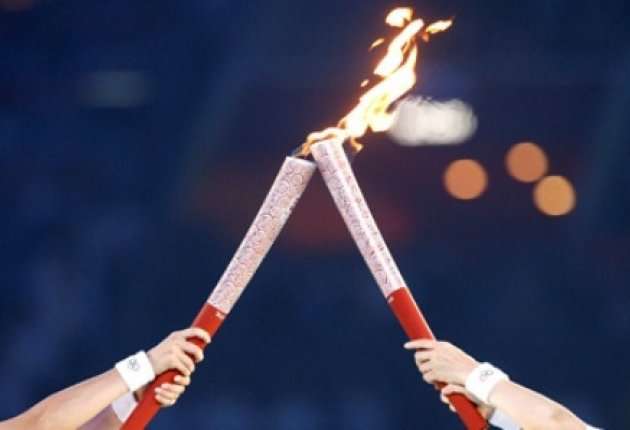 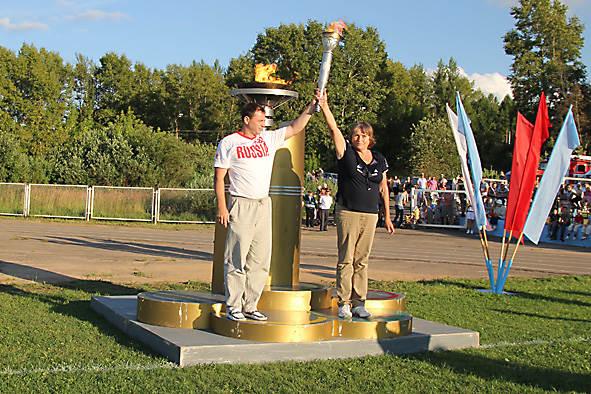 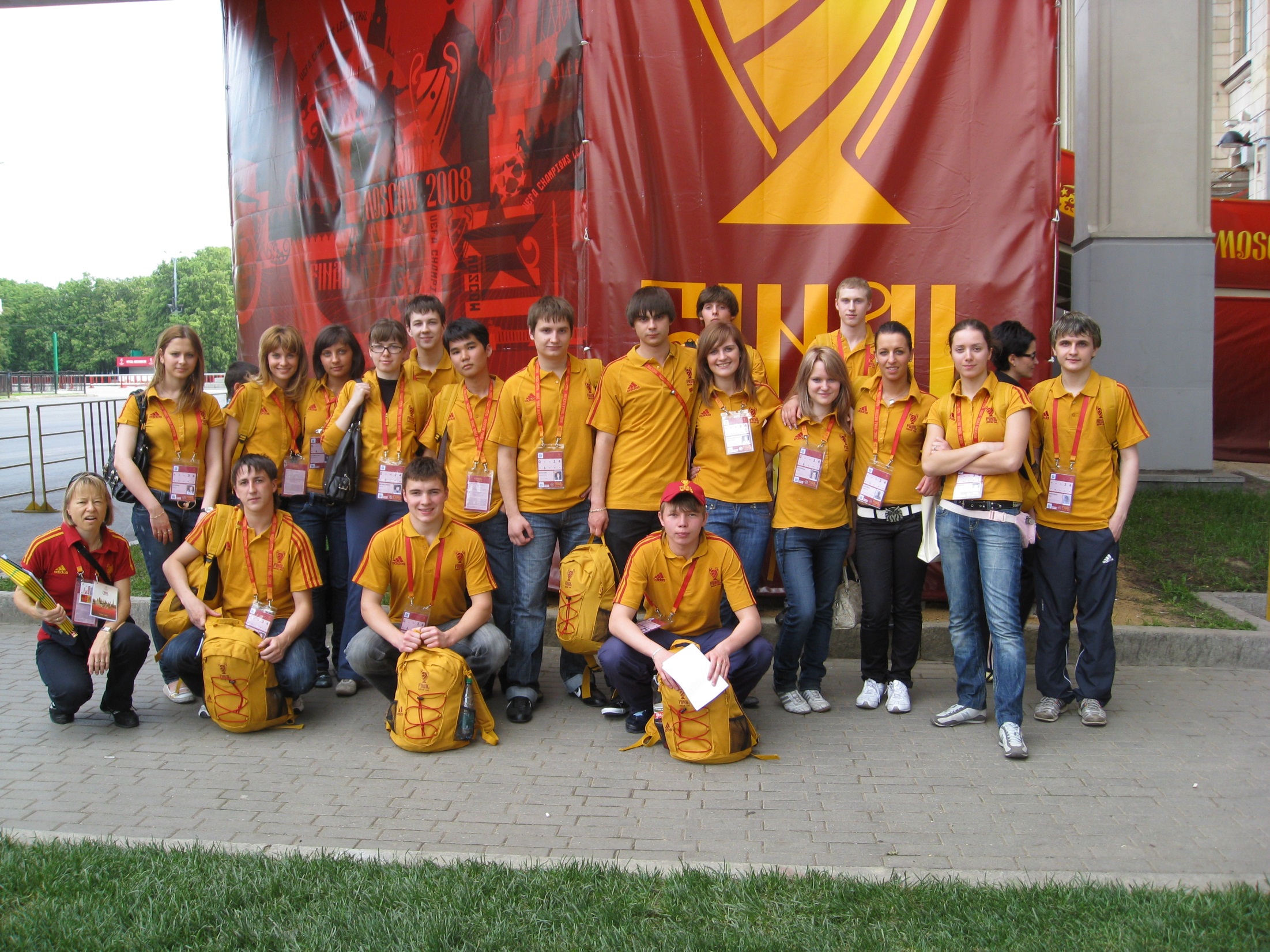 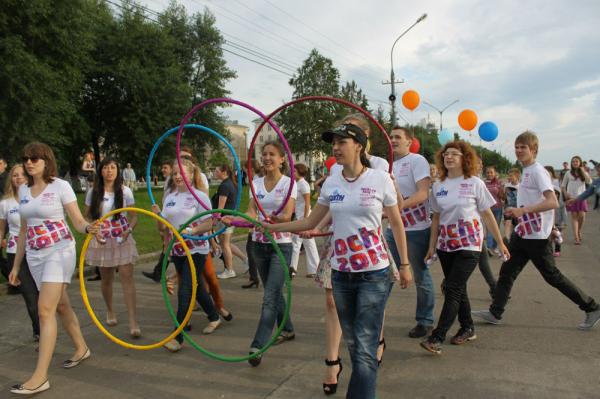 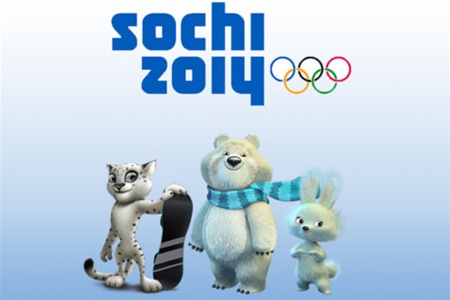 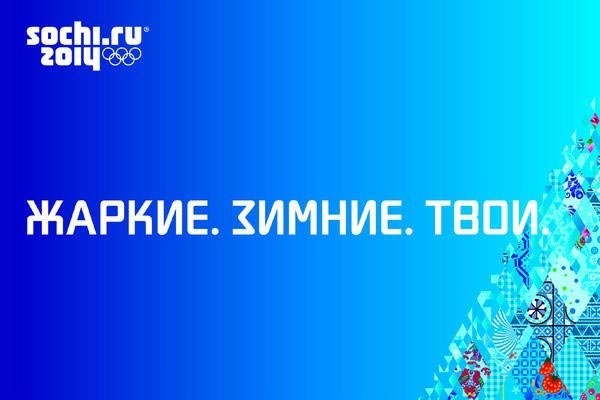 Пусть все ваши достижения будут по-настоящему Олимпийскими!